Gas Storage Value in Europe
2022.10.05
Underground gas storage value
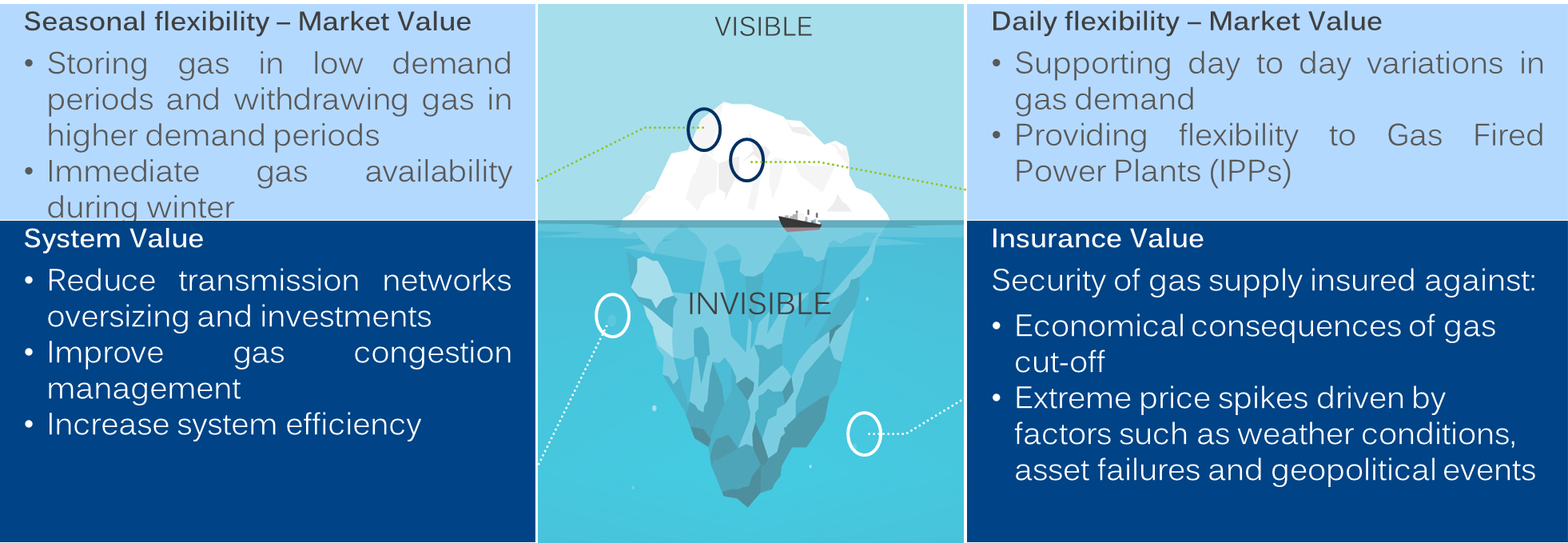 2
Spread development
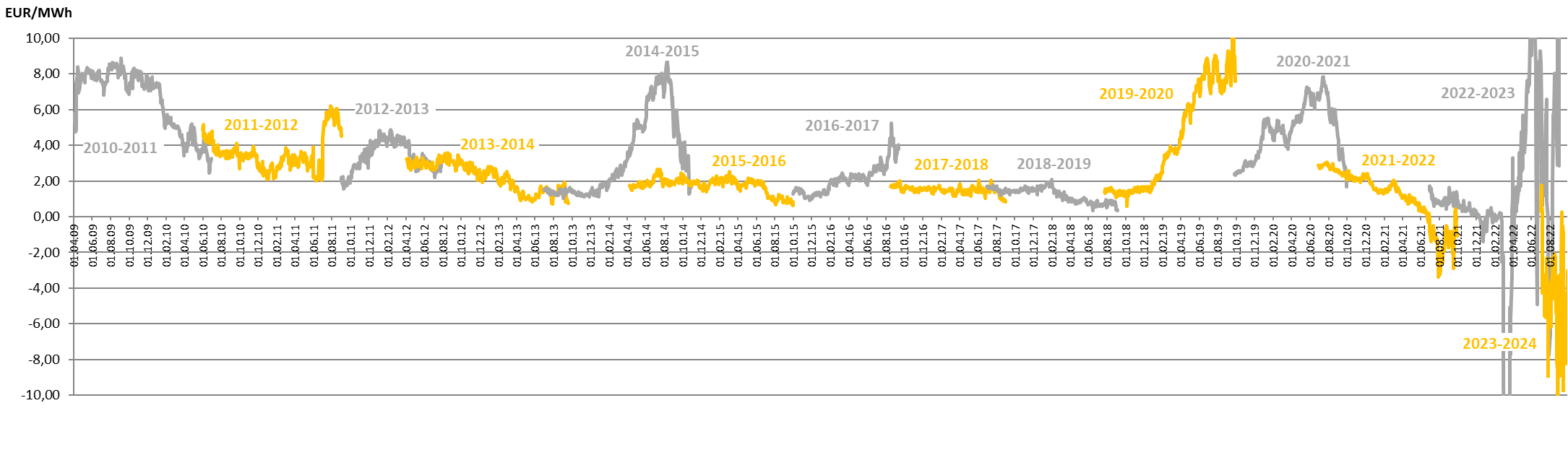 Source: NCG, THE
3
Winter 2020 case study
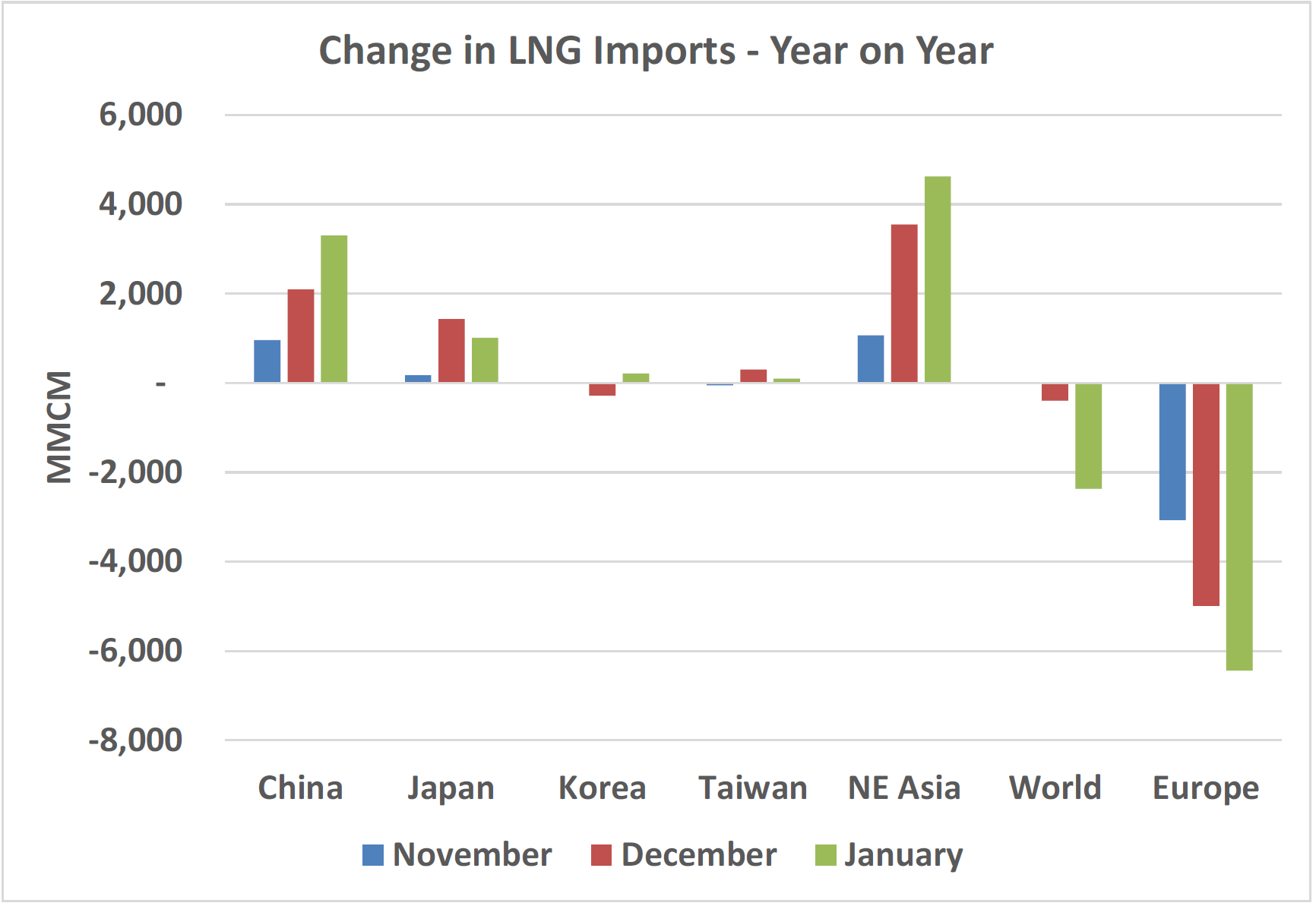 LNG flows to Asia instead of Europe
Source: https://www.oxfordenergy.org/wpcms/wp-content/uploads/2021/02/Asia-LNG-Price-Spike.pdf
4
Winter 2020 case study
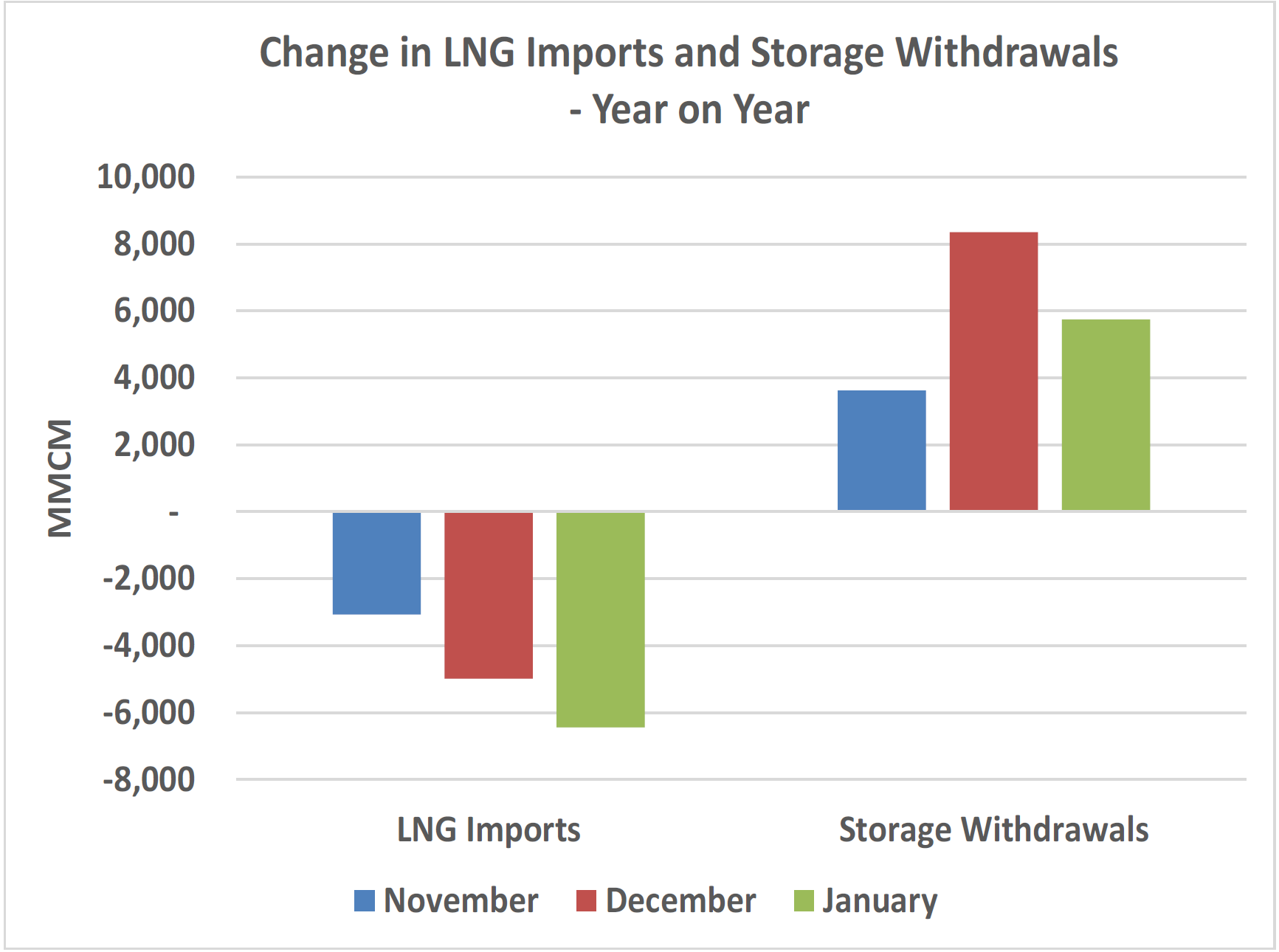 Missing LNG import is covered by storage withdrawals
Source: https://www.oxfordenergy.org/wpcms/wp-content/uploads/2021/02/Asia-LNG-Price-Spike.pdf
5
Winter 2020 – demonstration of system value of storage
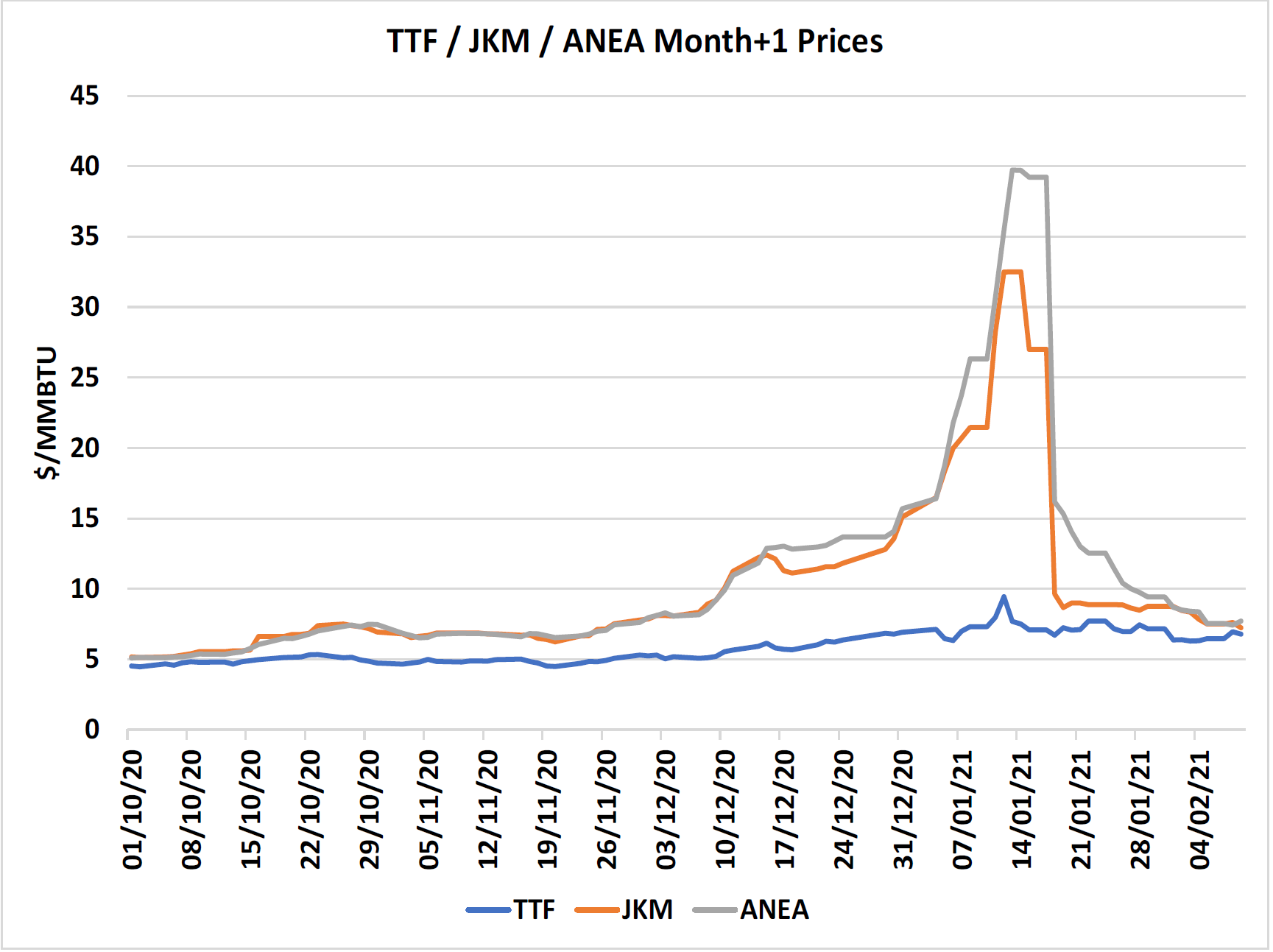 Storages help Europe to avoid high price of gas, flexibility export to Asia
Source: https://www.oxfordenergy.org/wpcms/wp-content/uploads/2021/02/Asia-LNG-Price-Spike.pdf
6
Spread development
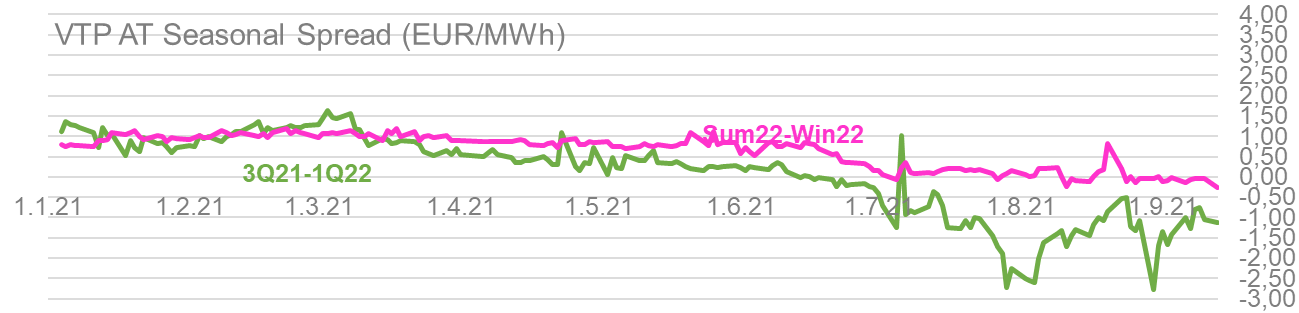 7
UGS regulation influence
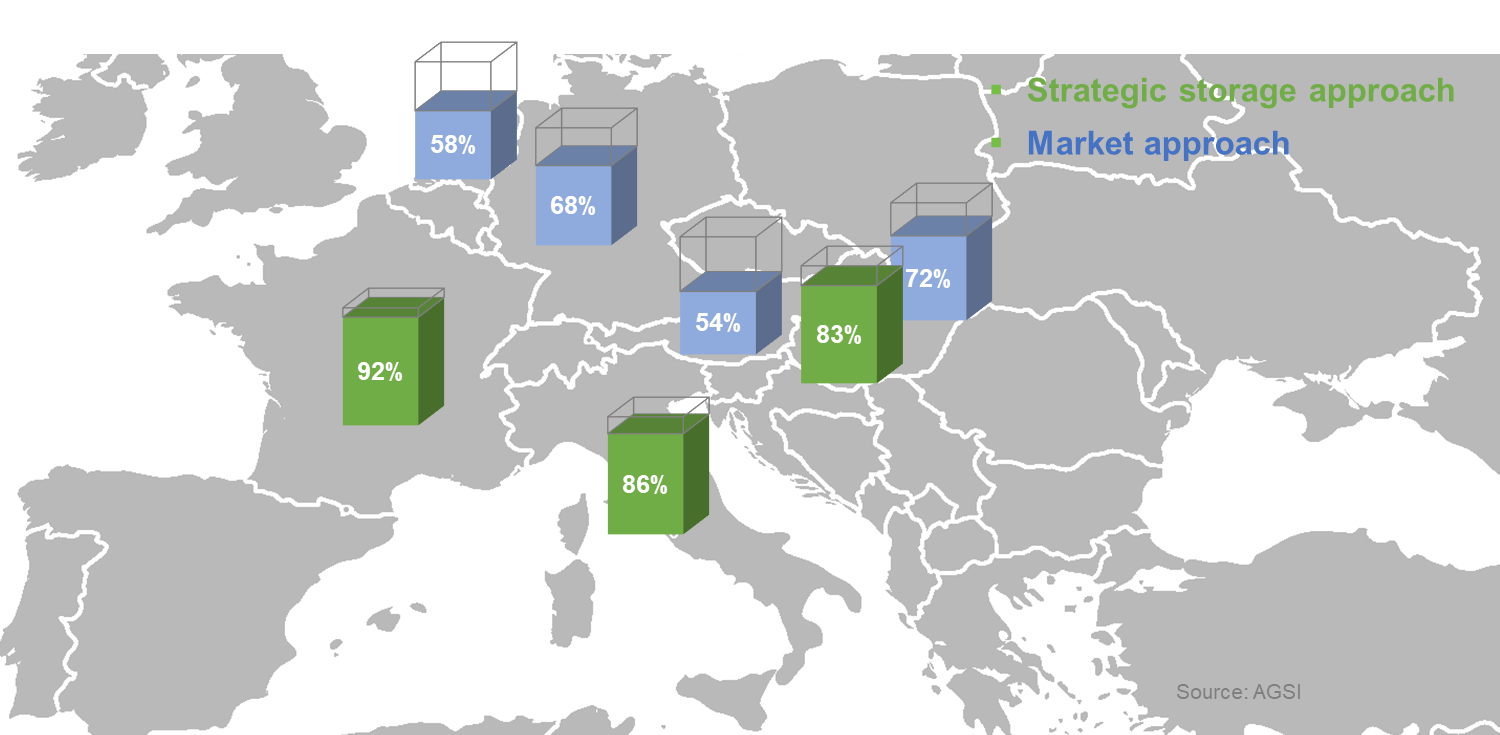 8